CHURCH DYNAMICS
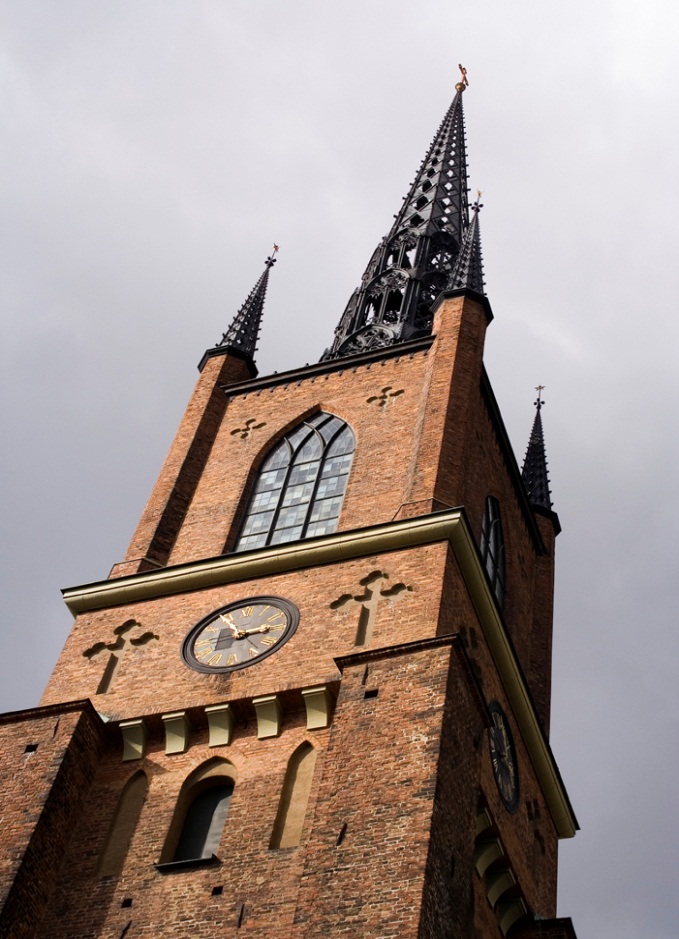 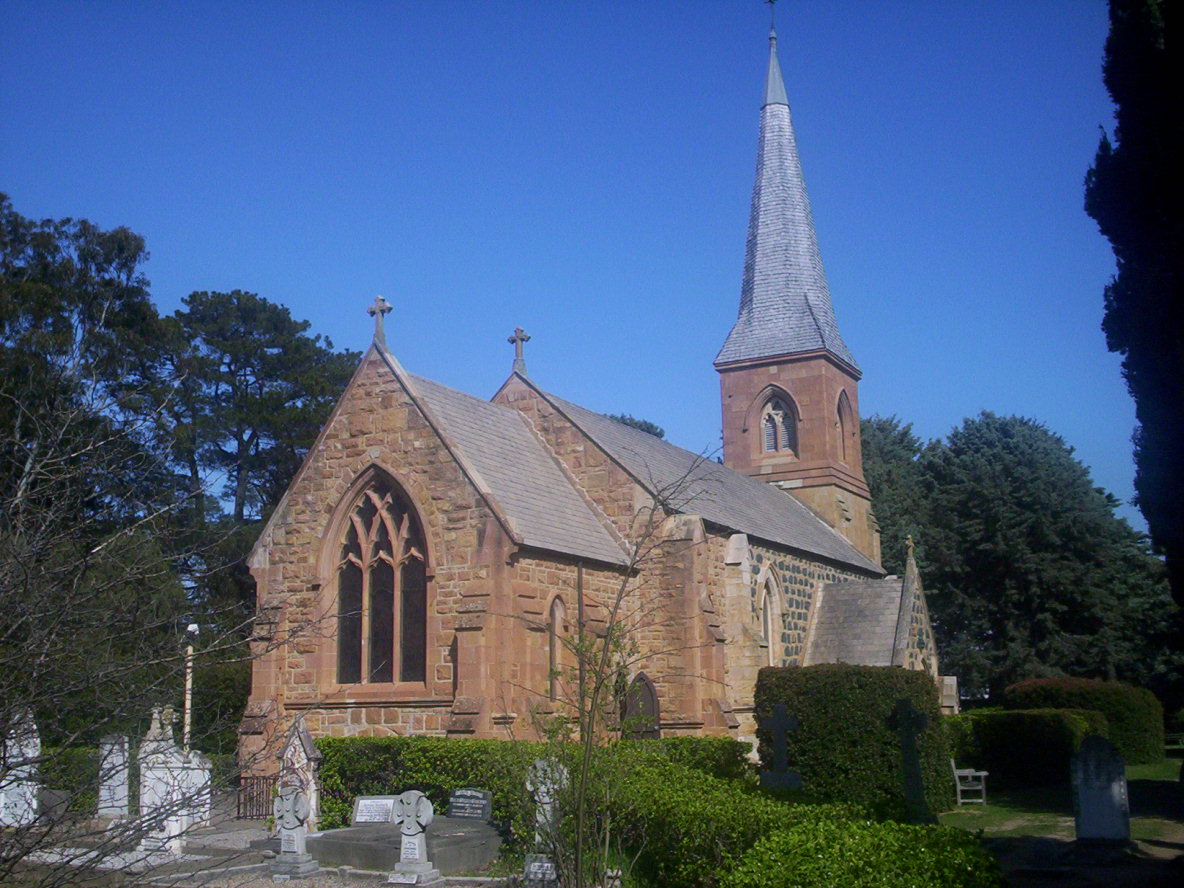 Designed by Dr. Scott WooddellUploaded by Dr. Rick Griffith • Jordan Evangelical Theological SeminaryAll files in many languages for free download at BibleStudyDownloads.org
CHURCH DYNAMICS
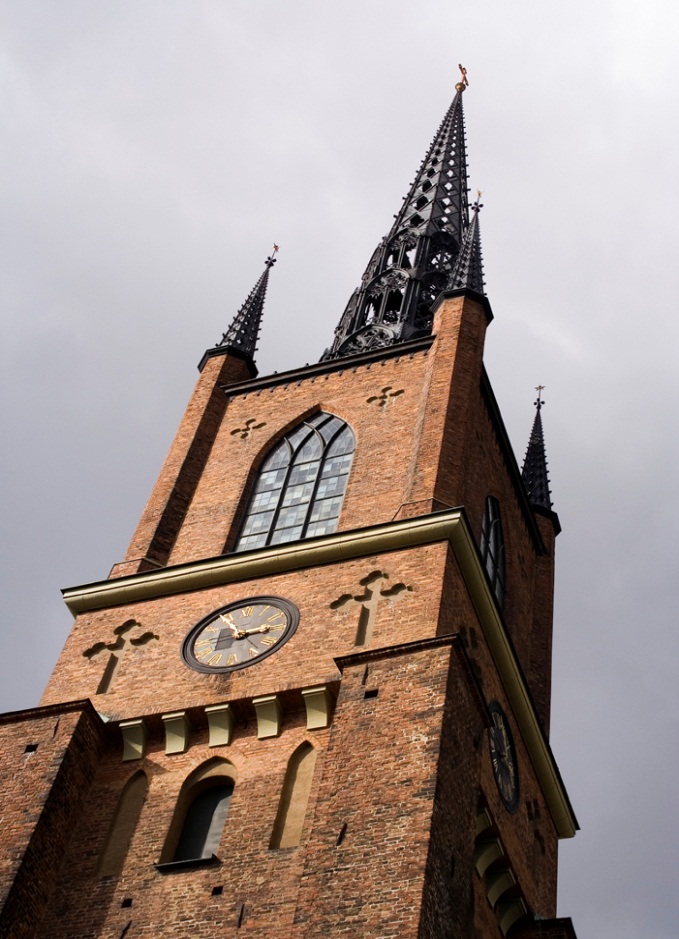 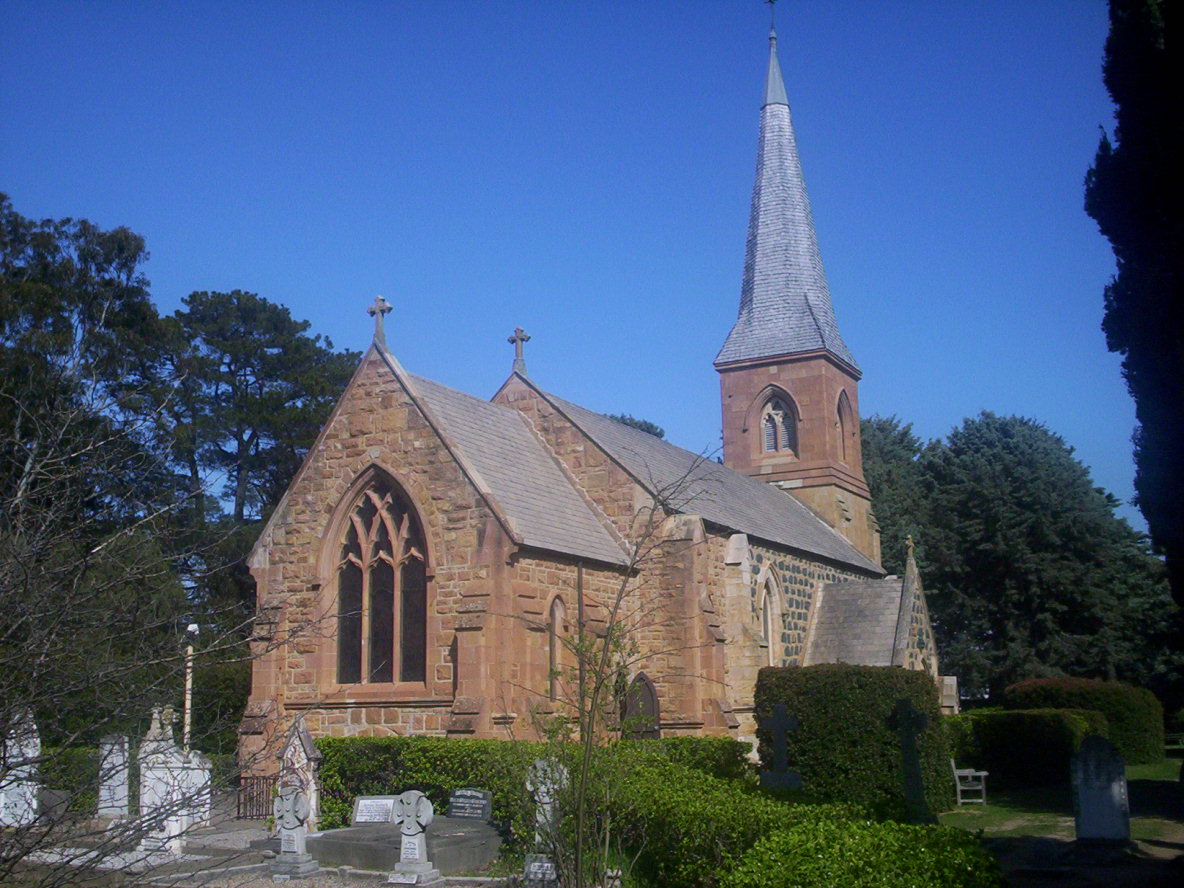 Jesus said, “I will build my church and the gates of hades will not overpower it.” (Matthew 16:18)
CHURCH DYNAMICS
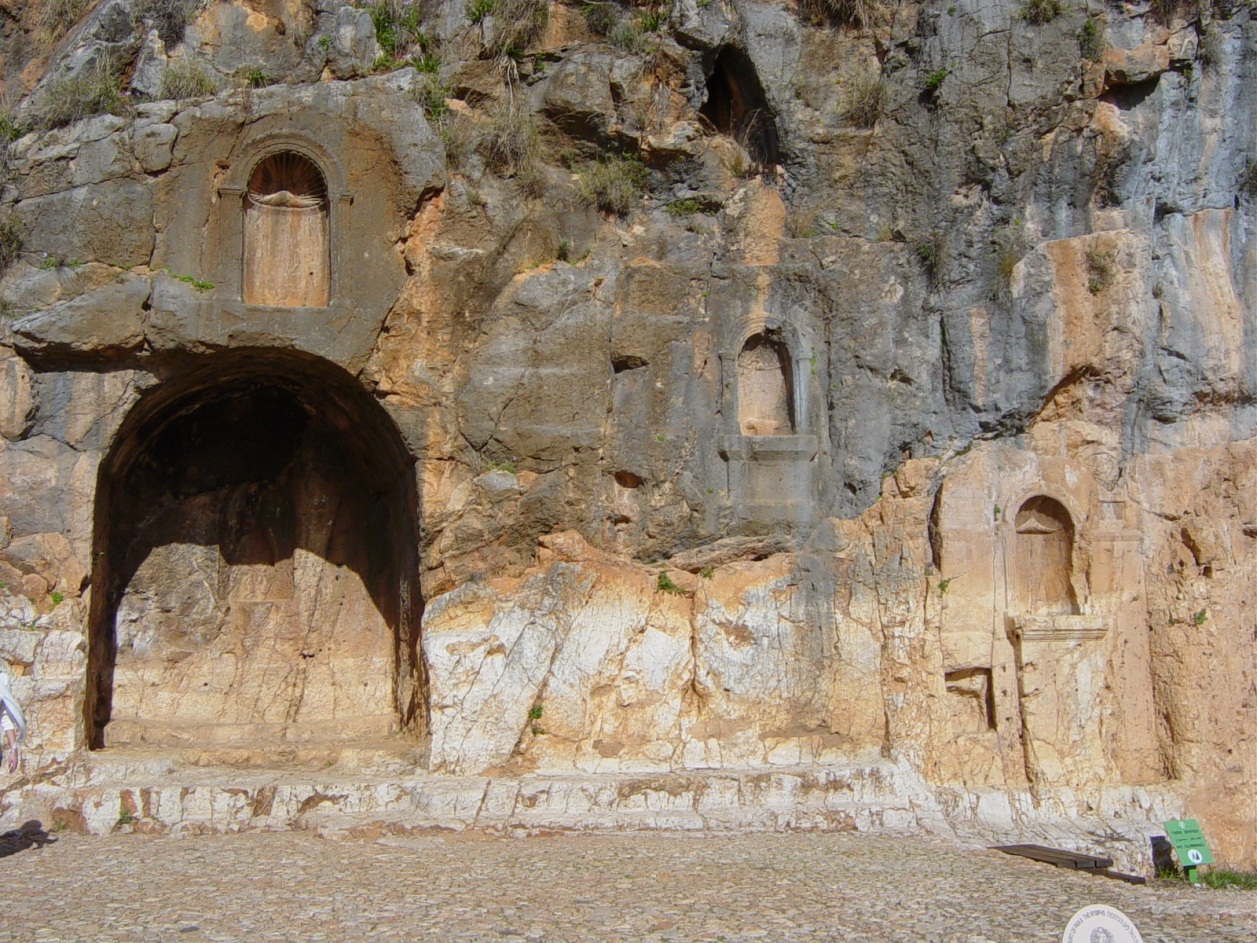 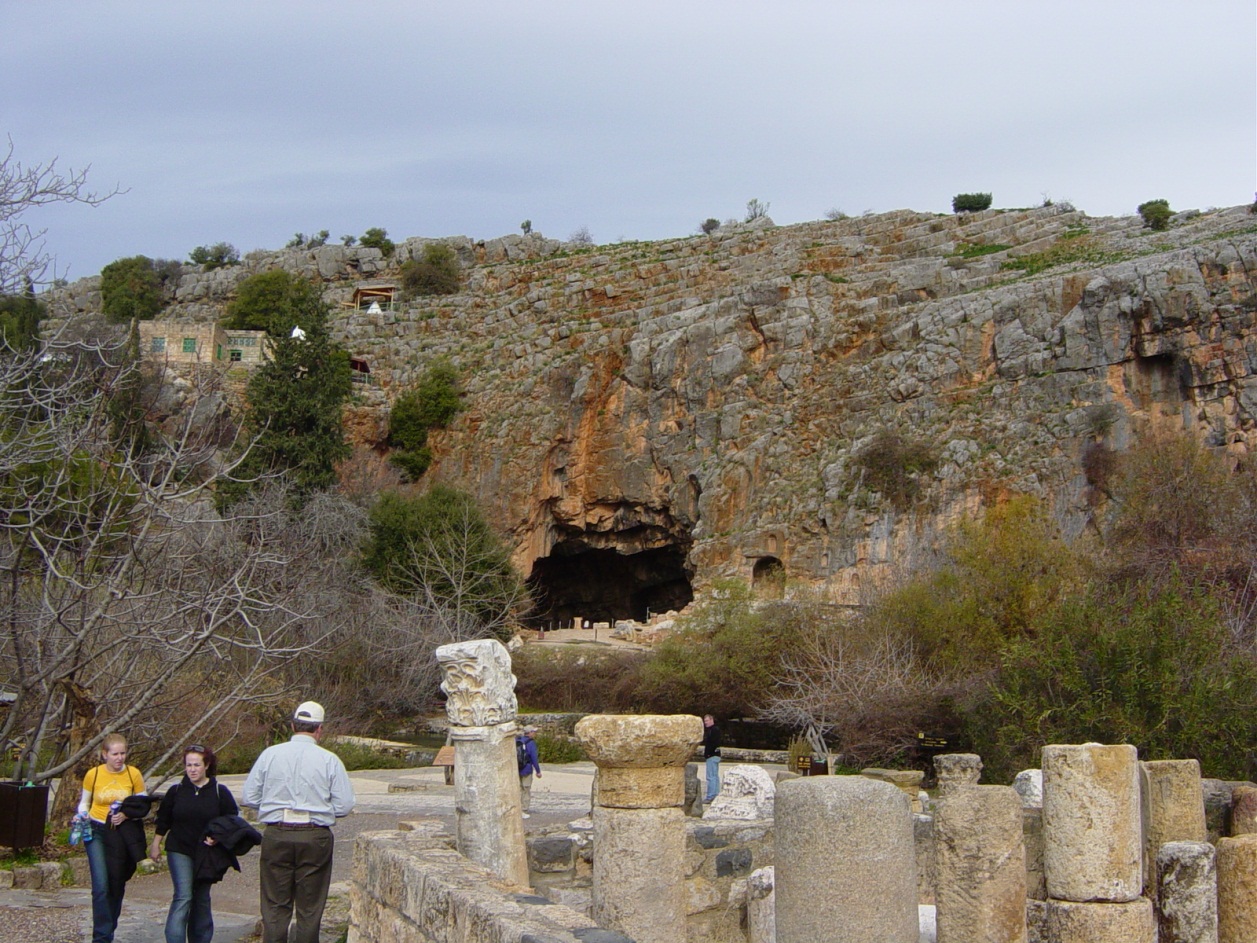 Jesus said, “I will build my church and the gates of hades will not overpower it.” (Matthew 16:18)
CHURCH DYNAMICS
What is the purpose of the church?
How should it be organized?
Who should lead it?
What kind of activities and ministries should it have?
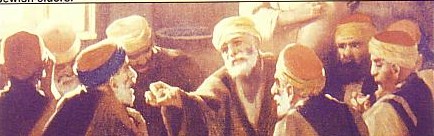 UNDERSTANDING THE NATURE AND PURPOSE OF THE CHURCH
The word translated “church” in the New Testament is the Greek word “Ekklesia.”

Non-Christian usage (Acts 19:32, 41)
Christian usage (Acts 13:1)
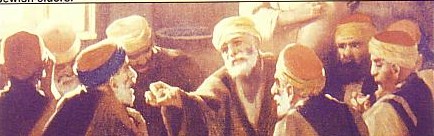 UNDERSTANDING THE NATURE AND PURPOSE OF THE CHURCH
EKKLESIA
NON
CHRISTIAN
Acts 19:32
UNIVERSAL
CHURCH
Ephesians 5:25
LOCAL
CHURCH
Acts 13:1
THE PURPOSE OF THE CHURCH
“Therefore, go and make disciples of all nations, baptizing them in the name of the Father and of the Son and of the Holy Spirit and teaching them to obey everything I have commanded you” (Matthew 28:19-20)
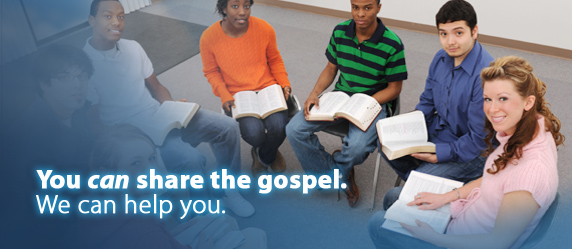 EVANGELIZE THE LOST

DISCIPLE THE SAINTS
THE METAPHORS OF THE CHURCH
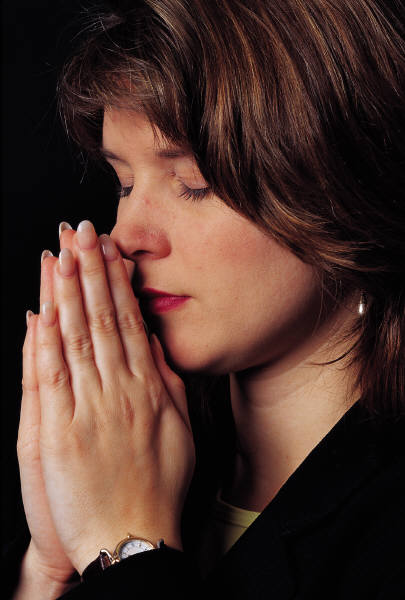 THE BODY OF CHRIST

THE BRIDE OF CHRIST

THE TEMPLE OF GOD

THE PRIESTHOOD OF GOD

THE FLOCK OF GOD
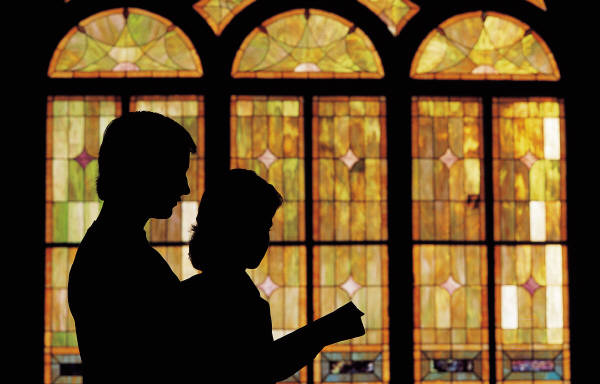 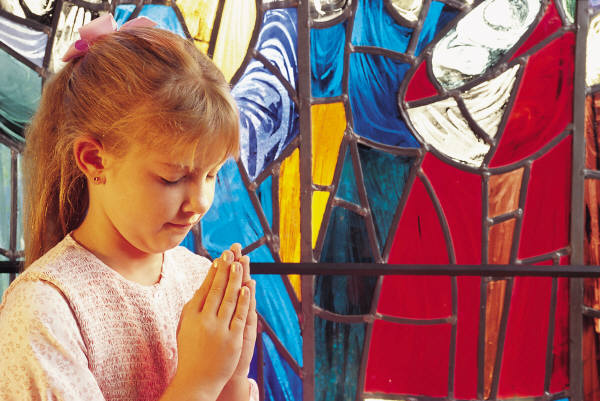 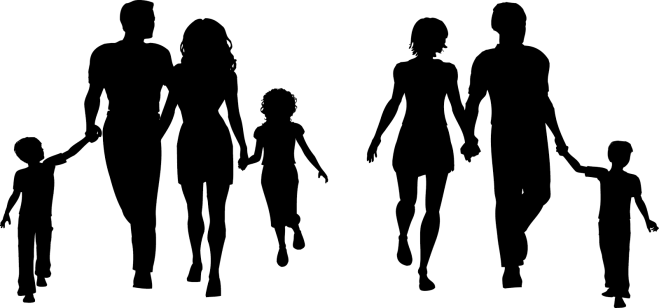 A DEFINITION OF THE CHURCH
The church is the living community of people who trust in Christ Jesus, organized and serving in unity to fulfill corporately a four-fold purpose: worship, edification, evangelism and fellowship.
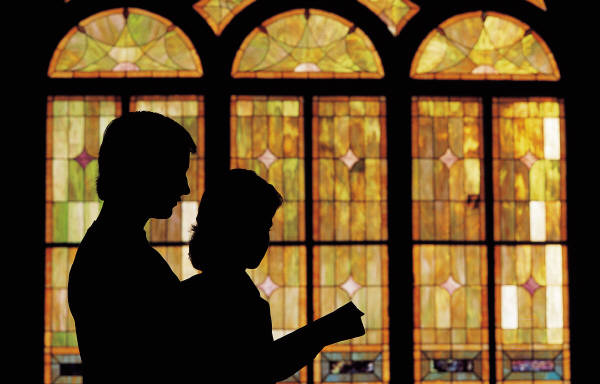 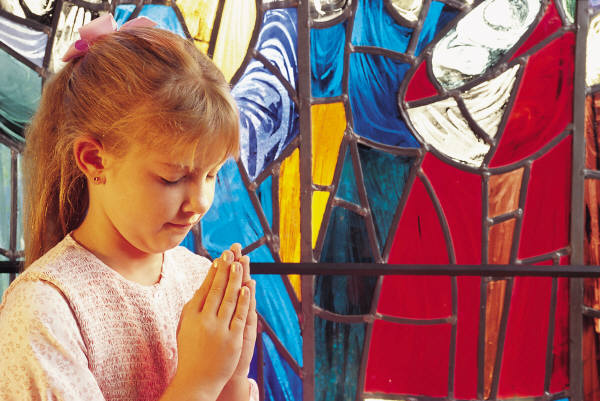 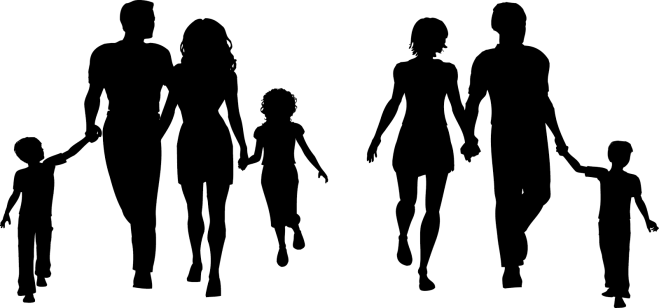 Black
Get this presentation for free!
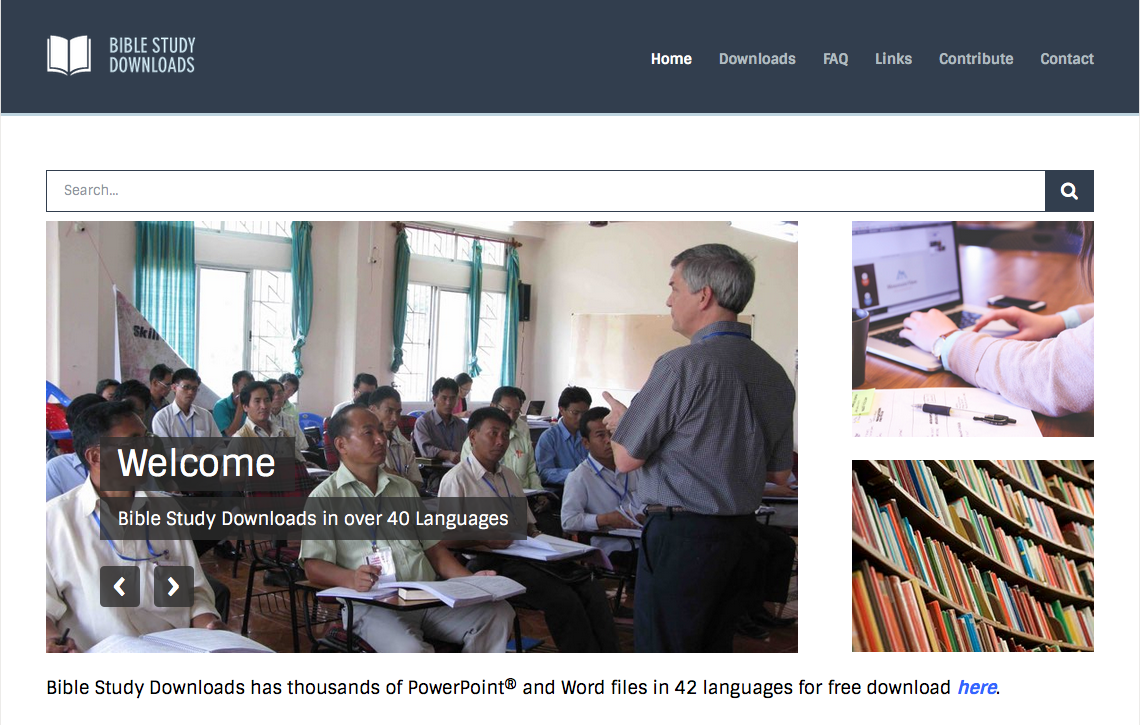 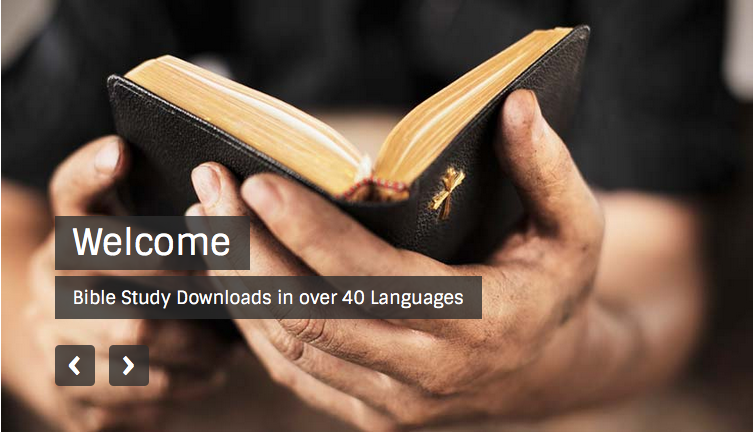 Church Dynamics link at BibleStudyDownloads.org
[Speaker Notes: Church Dynamics (cd)]